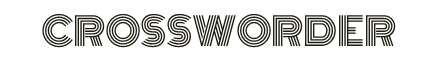 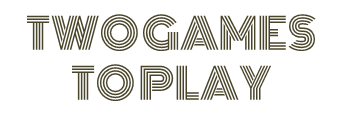 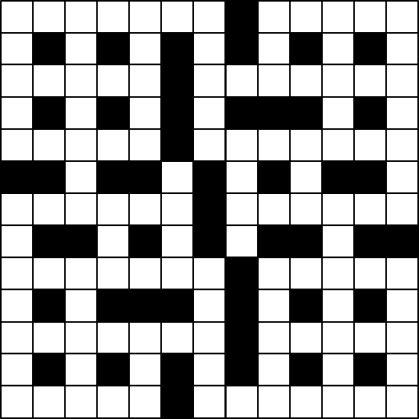 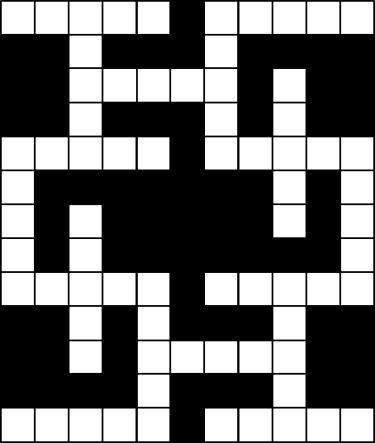 Click to play
Game 1
Game 2
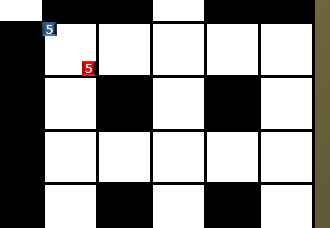 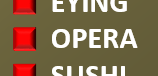 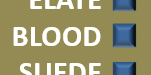 Click on the small square in the grid first – then the big square next to the word you want to insert (The numbers show the number of letters in the word)
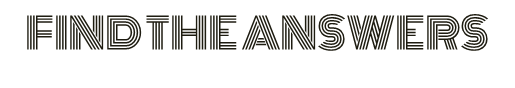 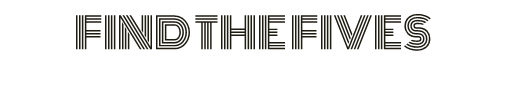 No clues, just the answers. 
Fill the crossword frame by clicking on the relevant Blue (Across) and Red (Down) buttons.
Click on the answer in the frame to remove it.
Same process to fill the frame, but this time all the words have five letters and they could all be an Across or a Down word.
Quite a challenge, but you can get a helping hand if you need it!
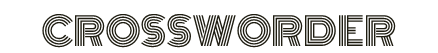 DOWN
7
5
IMITATE
ELEVATE
DEEPEST
SONNETS
R
R
R
R
R
R
S
S
S
S
E
E
E
E
E
E
D
D
D
D
L
L
L
L
L
L
E
E
E
E
E
E
E
E
E
E
I
I
I
I
A
A
A
A
A
A
S
S
S
S
S
S
S
S
S
S
S
S
S
S
E
E
E
E
E
E
S
S
S
S
S
S
S
S
S
S
S
S
S
S
S
S
S
S
S
S
S
S
T
T
T
T
T
T
T
T
C
C
C
C
C
C
E
E
E
E
E
E
E
E
E
E
E
E
E
E
O
O
O
O
O
O
O
N
N
N
N
N
N
S
S
S
S
S
S
S
S
E
E
E
E
E
E
O
O
O
O
O
O
O
O
O
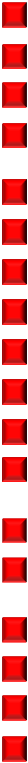 3
5
5
7
5
7
5
ACROSS
E
E
E
E
E
E
O
O
O
O
R
R
R
R
R
R
E
E
E
E
A
A
A
A
A
A
L
L
L
L
S
S
S
S
S
S
M
M
M
M
E
E
E
E
E
E
R
R
R
R
R
R
K
K
K
K
K
K
K
K
S
S
S
S
S
S
T
T
T
T
T
T
T
T
T
T
T
T
T
T
T
T
E
E
E
E
E
E
E
E
E
E
E
E
E
E
L
L
L
L
L
L
Y
Y
Y
Y
Y
Y
Y
Y
A
A
A
A
A
A
P
P
P
P
P
P
P
P
T
T
T
T
T
T
U
U
U
U
U
U
U
U
E
E
E
E
E
E
X
X
X
X
X
X
X
X
7
AUSTERE
ICEBERG
SUITORS
ERASERS
NETTLES
RELEASE
5
7
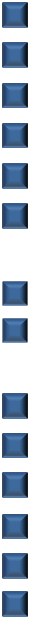 S
S
S
S
S
N
N
N
N
S
U
U
U
U
U
E
E
E
E
U
I
I
I
I
I
E
E
E
E
I
T
T
T
T
T
I
I
I
I
T
O
O
O
O
O
O
R
R
R
R
R
R
I
I
I
I
I
I
I
I
S
S
S
S
S
S
A
A
A
A
A
A
A
A
A
A
A
A
A
A
A
A
B
B
B
B
B
B
A
A
A
A
A
A
A
A
L
L
L
L
L
L
I
I
I
I
I
I
I
I
O
O
O
O
O
O
E
E
E
E
E
E
E
E
O
O
O
O
O
O
S
S
S
S
S
S
S
S
D
D
D
D
D
D
I
I
I
I
I
I
I
I
FIND
SKIVE
STAIR
STARE
TEASE
EYING
OPERA
SUSHI
OXIDE
I
I
I
I
I
I
N
N
N
N
C
C
C
C
C
C
P
P
P
P
E
E
E
E
E
E
V
V
V
V
B
B
B
B
B
B
T
T
T
T
E
E
E
E
E
E
R
R
R
R
R
R
V
V
V
V
V
V
V
V
G
G
G
G
G
G
I
I
I
I
I
I
I
I
R
R
R
R
R
R
R
R
S
S
S
S
S
S
S
S
S
S
S
S
S
S
U
U
U
U
U
U
N
N
N
N
N
N
N
N
E
E
E
E
E
E
R
R
R
R
R
R
R
R
D
D
D
D
D
D
H
H
H
H
H
H
H
H
E
E
E
E
E
E
D
D
D
D
D
D
D
D
7
5
7
N
N
N
N
N
N
E
E
E
E
E
E
E
E
E
E
E
E
E
E
T
T
T
T
T
T
A
A
A
A
T
T
T
T
T
T
A
A
A
A
L
L
L
L
L
L
E
E
E
E
E
E
E
E
E
E
E
E
E
E
S
S
S
S
S
S
R
R
R
R
R
R
R
R
E
E
E
E
E
E
E
E
I
I
I
I
I
I
E
E
E
E
E
E
E
E
R
R
R
R
R
R
G
G
G
G
G
G
G
G
A
A
A
A
A
A
A
A
A
A
A
A
A
A
Q
Q
Q
Q
Q
Q
I
I
I
I
I
I
I
I
I
I
I
I
I
I
E
E
E
E
E
E
E
E
4
3
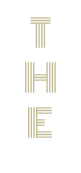 A
A
A
A
A
A
T
T
T
T
U
U
U
U
U
U
S
S
S
S
S
S
S
S
S
S
T
T
T
T
T
T
T
T
T
T
T
T
T
T
E
E
E
E
E
E
R
R
R
R
R
R
E
E
E
E
E
E
A
A
A
A
A
A
L
L
L
L
L
L
I
I
I
I
I
I
B
B
B
B
B
B
I
I
I
I
I
I
4
5
6
6
R
R
E
E
S
S
E
E
N
N
T
T
S
S
S
S
T
T
T
T
E
E
E
E
E
E
E
E
E
E
C
C
S
S
S
S
B
B
B
B
E
E
E
E
E
E
E
E
RESENT
SIESTA
7
3
7
6
A
A
A
A
I
I
I
I
U
U
U
U
V
V
V
V
L
L
L
L
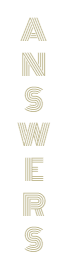 7
5
S
S
I
I
E
E
S
S
T
T
A
A
R
R
P
P
T
T
T
T
S
S
S
S
E
E
E
E
S
S
S
S
SCENE
ELATE
BLOOD
SUEDE
IRAQI
ALIBI
5
5
5
5
EARL
CAPE
L
L
E
E
4
7
5
5
3
SIT
BUS
EVE
ELS
3
5
7
BACK
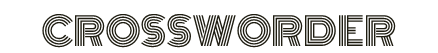 A
A
A
A
A
A
A
A
A
A
A
A
A
A
A
A
A
A
L
L
L
L
L
L
L
L
L
L
L
L
L
L
L
L
L
L
I
I
I
I
I
I
I
I
I
I
I
I
I
I
I
I
I
I
A
A
A
A
A
A
A
A
A
A
A
A
A
A
A
A
A
A
S
S
S
S
S
S
S
S
S
S
S
S
S
S
S
S
S
S
R
R
R
R
R
R
R
R
R
R
R
R
R
R
R
R
R
R
O
O
O
O
O
O
O
O
O
O
O
O
O
O
O
O
O
O
L
L
L
L
L
L
L
L
L
L
L
L
L
L
L
L
L
L
E
E
E
E
E
E
E
E
E
E
E
E
E
E
E
E
E
E
S
S
S
S
S
S
S
S
S
S
S
S
S
S
S
S
S
S
I
I
I
I
I
I
I
I
I
I
I
I
I
I
I
I
I
I
N
N
N
N
N
N
N
N
N
N
N
N
N
N
N
N
N
N
G
G
G
G
G
G
G
G
G
G
G
G
G
G
G
G
G
G
O
O
O
O
O
O
O
O
O
O
O
O
O
O
O
O
O
O
T
T
T
T
T
T
T
T
T
T
T
T
T
T
T
T
T
T
R
R
R
R
R
R
R
R
R
R
R
R
R
R
R
R
R
R
E
E
E
E
E
E
E
E
E
E
E
E
E
E
E
E
E
E
C
C
C
C
C
C
C
C
C
C
C
C
C
C
C
C
C
C
A
A
A
A
A
A
A
A
A
A
A
A
A
A
A
A
A
A
P
P
P
P
P
P
P
P
P
P
P
P
P
P
P
P
P
P
ALIAS
INGOT
FUDGE
FORMS
GAMER
OASIS
TOTEM
SISAL
TONTO
LITHE
OTHER
YAHOO
NERVE
ROLES
RECAP
LOGIC
CLOGS
DEPTH
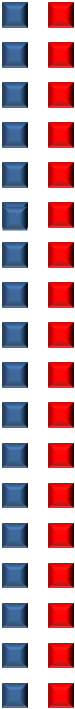 F
F
F
F
F
F
F
F
F
F
F
F
F
F
F
F
F
F
U
U
U
U
U
U
U
U
U
U
U
U
U
U
U
U
U
U
D
D
D
D
D
D
D
D
D
D
D
D
D
D
D
D
D
D
G
G
G
G
G
G
G
G
G
G
G
G
G
G
G
G
G
G
E
E
E
E
E
E
E
E
E
E
E
E
E
E
E
E
E
E
L
L
L
L
L
L
L
L
L
L
L
L
L
L
L
L
L
L
O
O
O
O
O
O
O
O
O
O
O
O
O
O
O
O
O
O
G
G
G
G
G
G
G
G
G
G
G
G
G
G
G
G
G
G
I
I
I
I
I
I
I
I
I
I
I
I
I
I
I
I
I
I
C
C
C
C
C
C
C
C
C
C
C
C
C
C
C
C
C
C
F
F
F
F
F
F
F
F
F
F
F
F
F
F
F
F
F
F
O
O
O
O
O
O
O
O
O
O
O
O
O
O
O
O
O
O
R
R
R
R
R
R
R
R
R
R
R
R
R
R
R
R
R
R
M
M
M
M
M
M
M
M
M
M
M
M
M
M
M
M
M
M
S
S
S
S
S
S
S
S
S
S
S
S
S
S
S
S
S
S
C
C
C
C
C
C
C
C
C
C
C
C
C
C
C
C
C
C
L
L
L
L
L
L
L
L
L
L
L
L
L
L
L
L
L
L
O
O
O
O
O
O
O
O
O
O
O
O
O
O
O
O
O
O
G
G
G
G
G
G
G
G
G
G
G
G
G
G
G
G
G
G
S
S
S
S
S
S
S
S
S
S
S
S
S
S
S
S
S
S
G
G
G
G
G
G
G
G
G
G
G
G
G
G
G
G
G
G
A
A
A
A
A
A
A
A
A
A
A
A
A
A
A
A
A
A
M
M
M
M
M
M
M
M
M
M
M
M
M
M
M
M
M
M
E
E
E
E
E
E
E
E
E
E
E
E
E
E
E
E
E
E
R
R
R
R
R
R
R
R
R
R
R
R
R
R
R
R
R
R
D
D
D
D
D
D
D
D
D
D
D
D
D
D
D
D
D
D
E
E
E
E
E
E
E
E
E
E
E
E
E
E
E
E
E
E
P
P
P
P
P
P
P
P
P
P
P
P
P
P
P
P
P
P
T
T
T
T
T
T
T
T
T
T
T
T
T
T
T
T
T
T
H
H
H
H
H
H
H
H
H
H
H
H
H
H
H
H
H
H
Click on the helping hand to reveal the correct position of the word ‘Nerve’
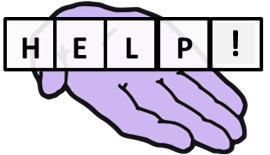 O
O
O
O
O
O
O
O
O
O
O
O
O
O
O
O
O
O
A
A
A
A
A
A
A
A
A
A
A
A
A
A
A
A
A
A
S
S
S
S
S
S
S
S
S
S
S
S
S
S
S
S
S
S
I
I
I
I
I
I
I
I
I
I
I
I
I
I
I
I
I
I
S
S
S
S
S
S
S
S
S
S
S
S
S
S
S
S
S
S
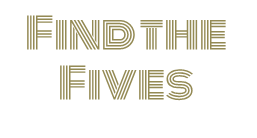 T
T
T
T
T
T
T
T
T
T
T
T
T
T
T
T
T
T
O
O
O
O
O
O
O
O
O
O
O
O
O
O
O
O
O
O
T
T
T
T
T
T
T
T
T
T
T
T
T
T
T
T
T
T
E
E
E
E
E
E
E
E
E
E
E
E
E
E
E
E
E
E
M
M
M
M
M
M
M
M
M
M
M
M
M
M
M
M
M
M
S
S
S
S
S
S
S
S
S
S
S
S
S
S
S
S
S
S
I
I
I
I
I
I
I
I
I
I
I
I
I
I
I
I
I
I
S
S
S
S
S
S
S
S
S
S
S
S
S
S
S
S
S
S
A
A
A
A
A
A
A
A
A
A
A
A
A
A
A
A
A
A
L
L
L
L
L
L
L
L
L
L
L
L
L
L
L
L
L
L
T
T
T
T
T
T
T
T
T
T
T
T
T
T
T
T
T
T
O
O
O
O
O
O
O
O
O
O
O
O
O
O
O
O
O
O
N
N
N
N
N
N
N
N
N
N
N
N
N
N
N
N
N
N
T
T
T
T
T
T
T
T
T
T
T
T
T
T
T
T
T
T
O
O
O
O
O
O
O
O
O
O
O
O
O
O
O
O
O
O
L
L
L
L
L
L
L
L
L
L
L
L
L
L
L
L
L
L
I
I
I
I
I
I
I
I
I
I
I
I
I
I
I
I
I
I
T
T
T
T
T
T
T
T
T
T
T
T
T
T
T
T
T
T
H
H
H
H
H
H
H
H
H
H
H
H
H
H
H
H
H
H
E
E
E
E
E
E
E
E
E
E
E
E
E
E
E
E
E
E
O
O
O
O
O
O
O
O
O
O
O
O
O
O
O
O
O
O
T
T
T
T
T
T
T
T
T
T
T
T
T
T
T
T
T
T
H
H
H
H
H
H
H
H
H
H
H
H
H
H
H
H
H
H
E
E
E
E
E
E
E
E
E
E
E
E
E
E
E
E
E
E
R
R
R
R
R
R
R
R
R
R
R
R
R
R
R
R
R
R
Y
Y
Y
Y
Y
Y
Y
Y
Y
Y
Y
Y
Y
Y
Y
Y
Y
Y
A
A
A
A
A
A
A
A
A
A
A
A
A
A
A
A
A
A
H
H
H
H
H
H
H
H
H
H
H
H
H
H
H
H
H
H
O
O
O
O
O
O
O
O
O
O
O
O
O
O
O
O
O
O
O
O
O
O
O
O
O
O
O
O
O
O
O
O
O
O
O
O
N
N
N
N
N
N
N
N
N
N
N
N
N
N
N
N
N
N
N
E
E
E
E
E
E
E
E
E
E
E
E
E
E
E
E
E
E
E
R
R
R
R
R
R
R
R
R
R
R
R
R
R
R
R
R
R
R
V
V
V
V
V
V
V
V
V
V
V
V
V
V
V
V
V
V
V
E
E
E
E
E
E
E
E
E
E
E
E
E
E
E
E
E
E
E
BACK